Module 8Occupational Wellness
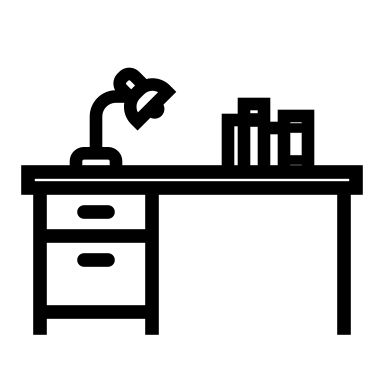 Definition
Occupational wellness-participating in activities that provide meaning and purpose, including employment and school.
For this module, let’s focus on school as your occupation. Just keep in mind that occupational wellness also applies to your current or future jobs or participation in groups like clubs or sports teams.
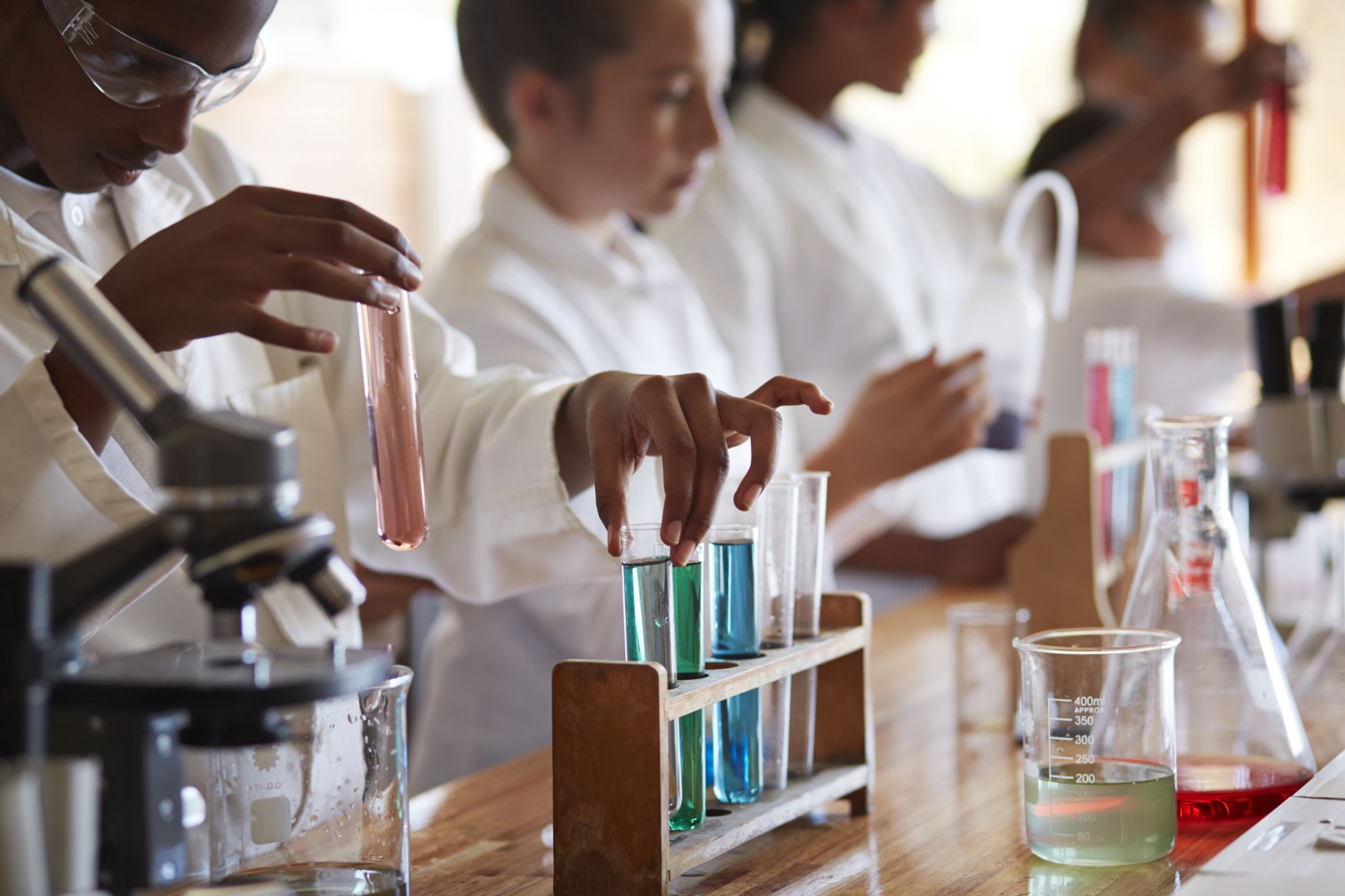 Definition
Take a look at these key factors that contribute to your occupational wellness. Then move on to the next slide for a little bit more detail on each one.
Occupational Wellness
Balance
School Relationships
Accomplishment
School Relationships
You spend a lot of time going to school and working towards big goals here. To accomplish your goals and have a good time doing it, it’s important to have good relationships with your peers, teacher, and other staff. Use these questions to start thinking about the quality of the relationships you have to people at school.
Does school offer you some satisfaction and stimulation? Are you able to use your talents and knowledge here?
Do you have an open line of communication with your teachers, school counselor, or principal?
Are you taking some classes that you find interesting or that help you work towards your goals?
Balance
School is important, yes. But it’s also important to make sure you have space in your life for other things that are important to you, such as family and friends, relaxing on your own, or perhaps reading. This one is challenging-it can be hard to make time  for so many things!
Are you spending time with friends, taking walks, listening to music, or doing whatever it takes to relax?
Do you schedule time for leisure?
Are you thinking about how
you spend your time each day?
Accomplishment
Building beliefs and getting involved with people and hobbies require time. Make sure you’re giving y ourself time to think about what you like, don’t like, support, don’t support, or value. Remember that this is an ongoing process. People change, so try to check in with yourself every now and then!
Do you look forward to some of your classes, and do they give you a sense of accomplishment and pride?
Are you looking forward to having a career in the future that you think will give you a sense of accomplishment and pride?
Are you patting yourself on the back for your accomplishments?
Self-Assessment
Now that you have thought a bit about your own occupational wellness, try filling out this self-assessment. Use a piece of paper to keep track of your answers. You do not have to share your answers with anyone, but you can keep them in mind as you go through this module. Don’t worry about your score, there are no right or wrong answers. Knowing where you are at right now is the perfect place to start.
Self-Assessment
Self-Assessment
Directions: Circle (or write down) the number that applies to you for each statement. Then, total up the number for each of the 4 columns. Write the sum of all your totals for each column in the yellow box on the right of the chart. That number is your score for this dimension of wellness.
Self-Assessment
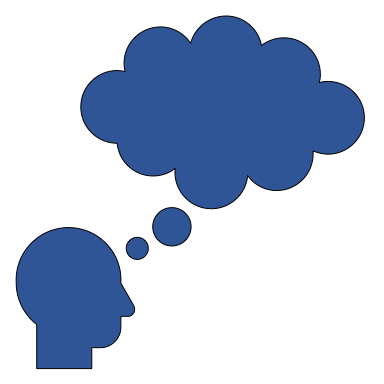 Many people find peace of mind and meaning when they enjoy what they do
So, why is occupational wellness important?
What people “do” can be a job, school, or a hobby where you are learning new skills.
Watch the video below for an overview of occupational wellness and some good tips on how to practice
What is good for your occupational wellness?
Start thinking about your future. What kind of a job might be good for someone with your interests and skills? What kinds of skills do you want to work on?
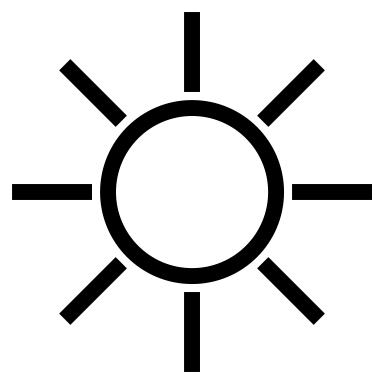 Try to find at least one thing each day at school that is new, fun, or interesting to you.
Give extra focus and attention to the subjects in school that interest you the most.
Try to think of at least 1 activity you already do that is good for your occupational wellness!
What did you come up with?
If you were able to think of something you already do for your occupational wellness, that’s awesome! If you couldn’t, that’s okay too! it’s never too late to start.
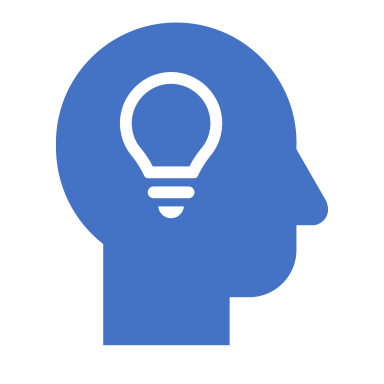 You have learned quite a bit about occupational wellness today. Next, let’s set your own wellness goal using SMART goals.
Let’s review SMART goals
Remember…
Do you remember what a SMART goal is?
S
Specific – be as precise as possible
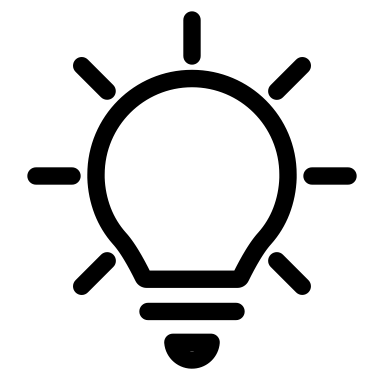 M
Measurable - state how big or small the change will be
A
Achievable  - make sure the goal can be attained
R
Realistic  - make sure you are not asking too much of yourself
T
Time-sensitive - state how long it will take to achieve the goal
Setting Your SMART Goal
Now, go back to your occupational wellness self-assessment. Is there an area where you did not score as high as you’d like to? What can you improve? 
Set a SMART goal for yourself to improve on an aspect of occupational wellness.  Try to start with something simple, and you can always build up or add more from there!
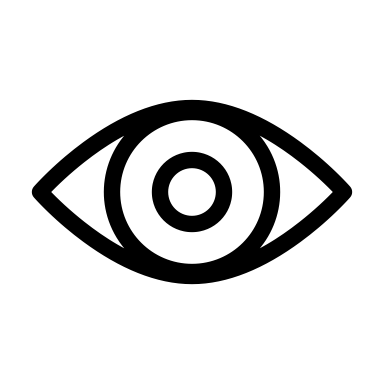 Check out the next slide for some ideas!
Improving Your Occupational Wellness
Here are some suggestions!
Think about where you are in your schooling and life and consider future careers and colleges that will work well within that framework.

Ask your teachers for help and let them know how they can help you when you have questions about schoolwork.

Talk with teachers or school counselors about applying to colleges.
Research careers that involve the activities you enjoy most and provide the flexibility for a balanced life.

Keep a planner/calendar. Be sure to look it over and schedule time for activities that you enjoy.

Ask for help if your workload becomes overwhelming.
Take the time to think of what you enjoy most, and research careers/ in that area.
Recognize when you have accomplished something and be proud of yourself!
Setting Your SMART Goal
What is the goal you came up with? Is it:
Time-sensitive
Specific
Achievable
Realistic
Measurable
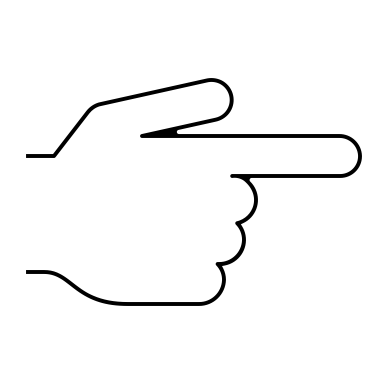 After you set your SMART goal, it might help to write it down. You can tell a friend or family member about your goal so they can help you achieve it.
Let’s Review
Definition
Occupational wellness is participating in activities that provide meaning and purpose, including employment and school. It means balancing school and work with other aspects of life.
What you can do
Try to find something of interest or meaning in your schoolwork. Think about and research colleges and careers that fit your interests.
How you can make changes
You have the power to improve your occupational wellness! Try setting a SMART goal if you want to change something.
Congratulations!
You have completed module 8 and learned about occupational wellness. That’s awesome! You are well on your way to learning all about the 8 dimensions of wellness and the role you play in your own wellbeing. 



Thanks for your attention and see you next time!
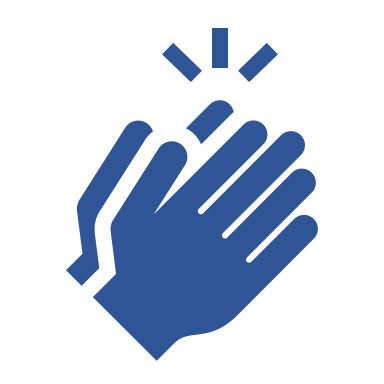 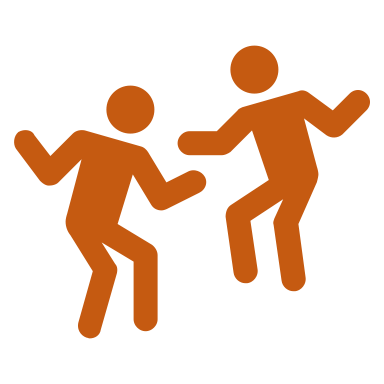 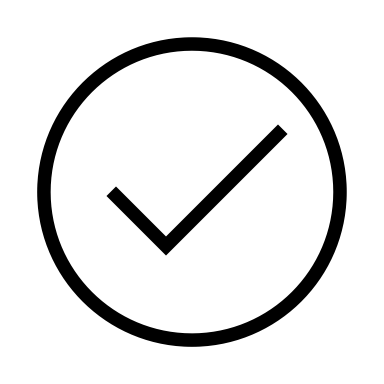